DAN SJEĆANJA NA ŽRTVE DOMOVINSKOG RATA I DAN SJEĆANJA NA ŽRTVU VUKOVARA I ŠKABRNJE
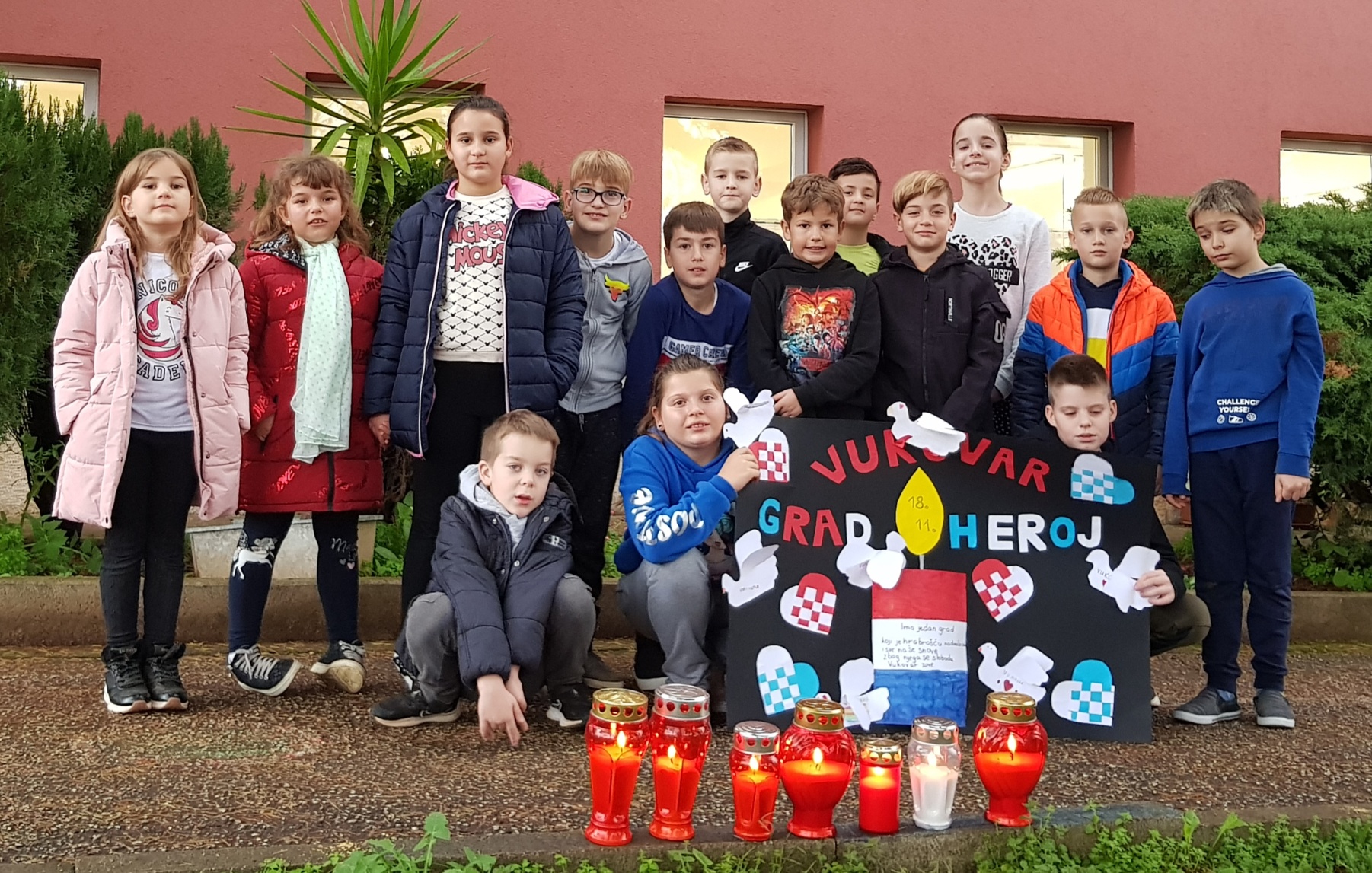 UČENICI SU IZRADILI ZASTAVE I VODOTORNJEVE OD KOLAŽA TE PRIGODNI PLAKAT ZA OBILJEŽAVANJE DANA.
UZ MINUTU ŠUTNJE, UČENICI SU PALJENJEM LAMPIONA ODALI POČAST SVIM ŽRTVAMA RATA.